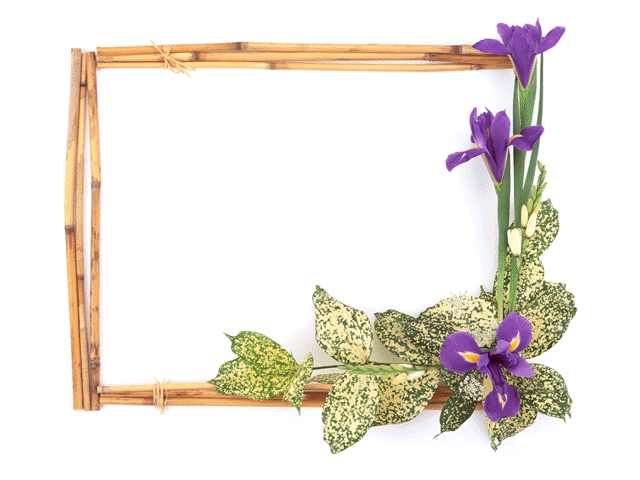 CHỦ ĐỀ 6: NHIỆT
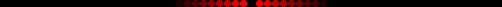 TIẾT 1
ĐẶT VẤN ĐỀ
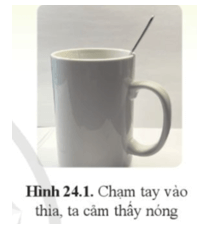 Đặt một chiếc thìa vào cốc nước nóng như (hình 24.1 ). Một lúc sau chạm tay vào thìa, ta cảm thấy nóng. Điều gì đã thay đổi ở chiếc thìa mà nhiệt độ của thìa tăng lên?
Bài 15
NĂNG LƯỢNG NHIỆT - 3 TIẾT
NỘI DUNG
I. KHÁI NIỆM VỀ NĂNG LƯỢNG NHIỆT
II. NỘI NĂNG
III. ĐO NĂNG LƯỢNG NHIỆT
Yêu cầu HS hoạt động nhóm cặp đôi nghiên cứu thông tin sgk, trả lời các câu hỏi.( thời gian 5 phút)
ĐÁP ÁN
BÁO CÁO THẢO LUẬN
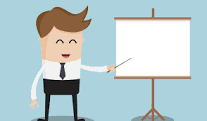 Yêu cầu đại diện của 1 đến 2 nhóm hs trình bày phiếu thảo luận
- GV giới thiệu hiện tượng năng lượng nhiệt trong thực tế như chúng ta pha nước với đường: Cụ thể thầy lấy 2 cốc bằng thủy tinh, cho vào hai cốc đó lượng nước bằng nhau (200ml); cốc 1 nước nóng, cốc 2 nước lạnh, cho vào 2 cốc lượng đường bằng nhau, dùng thìa khuấy đều trong thời gian 30 giây sau đó các em quan sat hiện tượng và cho thầy nhận xét đường trong cốc nào tan nhanh hơn.
Từ hiện tượng thực tế các em hãy thực hiện theo yêu cầu sau:
Yêu cầu học sinh hoạt động theo 4 nhóm lớn để thiết kế thí nghiệm mô phỏng trên trực tuyến theo đường link:  https://phet.colorado.edu/vi/, trên máy tính. Học sinh vào phần thí nghiệm tính chất của chất như hình sau: Thời gian 5 phút
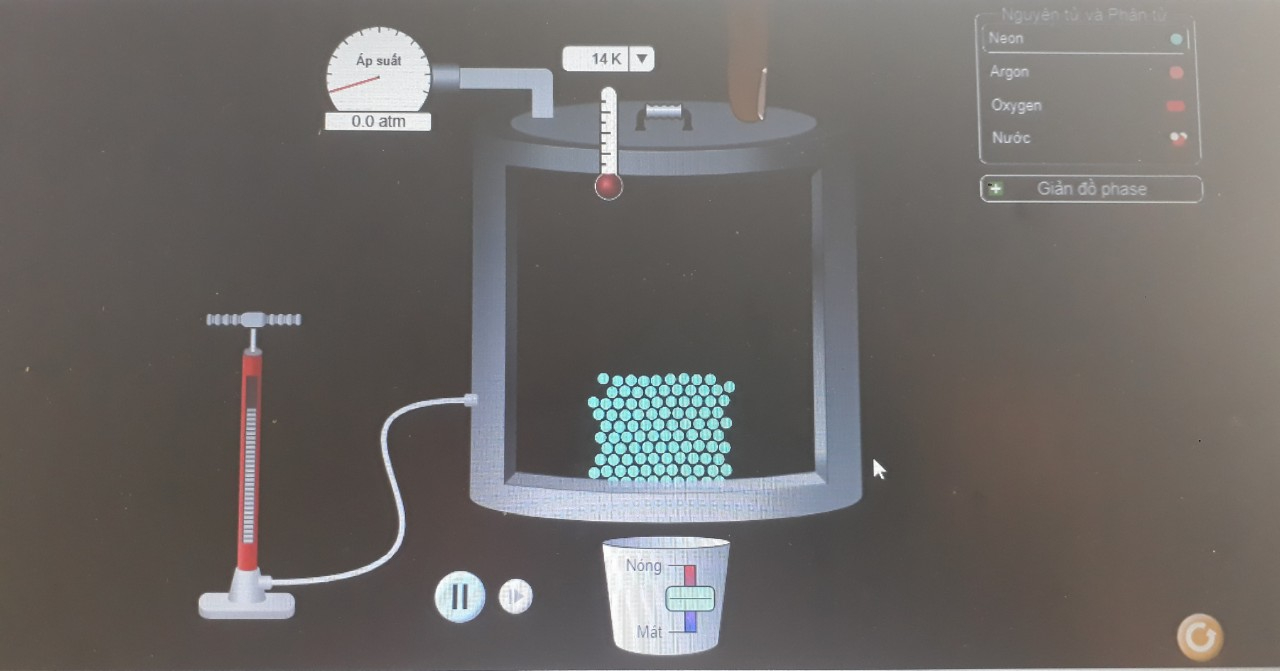 TRÌNH BẦY THÍ NGHIỆM MÔ PHỎNG
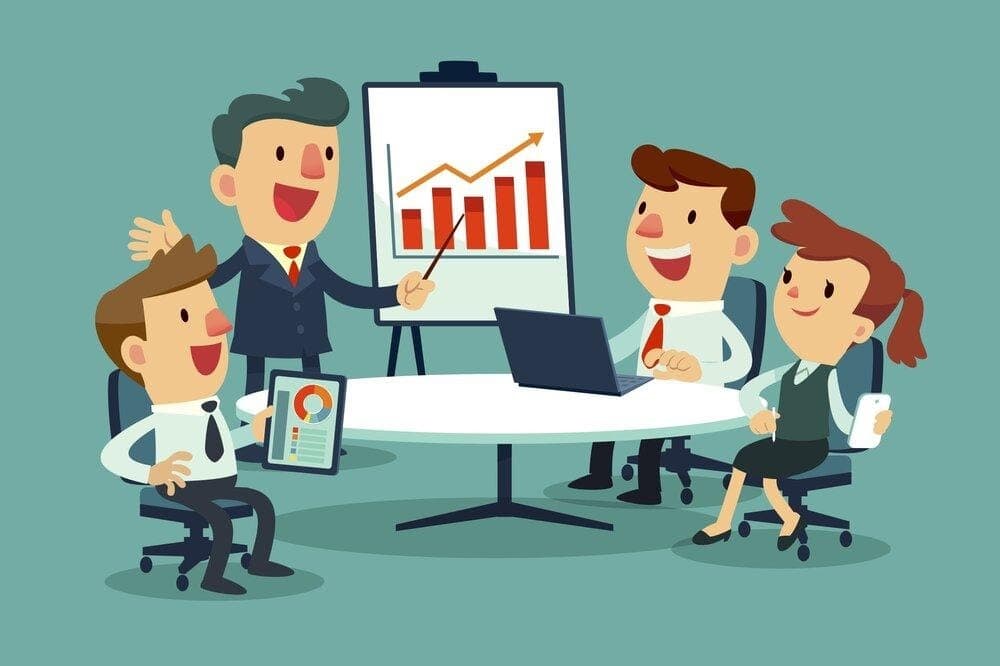 Đại diện 1 đến 2 nhóm lên trình bày mô phỏng thí nghiệm trên máy tính của giáo viên kết nối với tivi để hiểu rõ về các khái niệm trên.
PHIẾU HỌC TẬP 2
Yêu cầu HS hoạt động nhóm nghiên cứu thông tin sgk, trả lời các câu hỏi. Thực hiện thí nghiệm mô phỏng PhET trực tuyến trên máy tính của nhóm về phần nội năng của vật. Học sinh vào phần các dạng và sự chuyển hóa năng lượng để thực hiện thí nghiệm như hình sau: Thời gian 10 phút
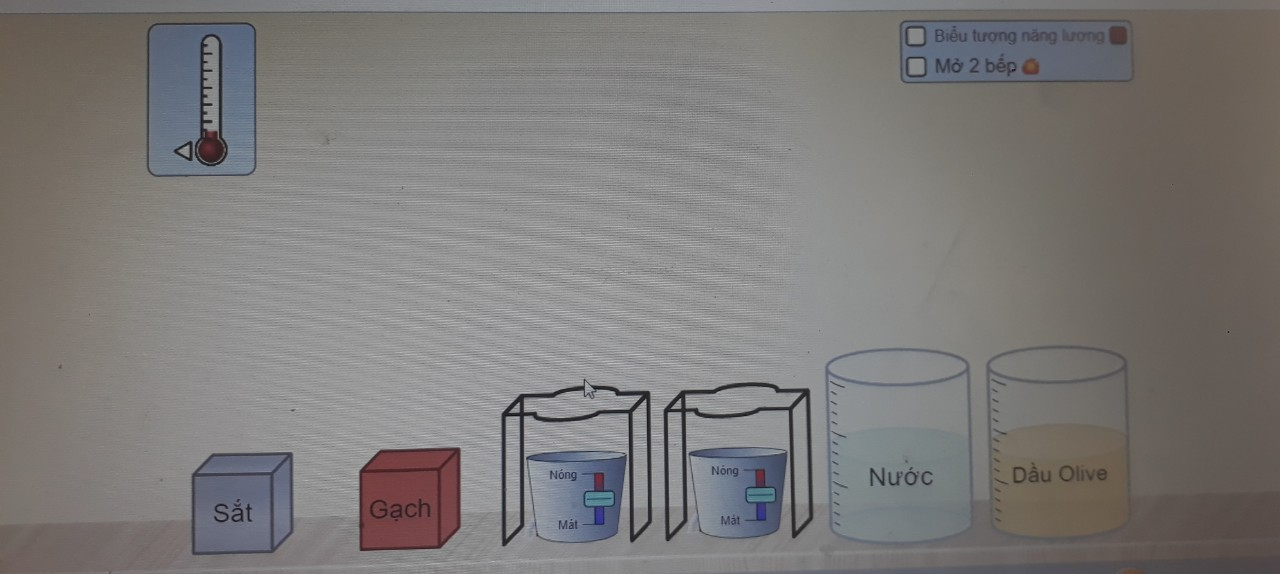 ĐÁP ÁN
BÁO CÁO THẢO LUẬN
Yêu cầu đại diện 2 học sinh của 1 đến 2 nhóm lên trình bày.
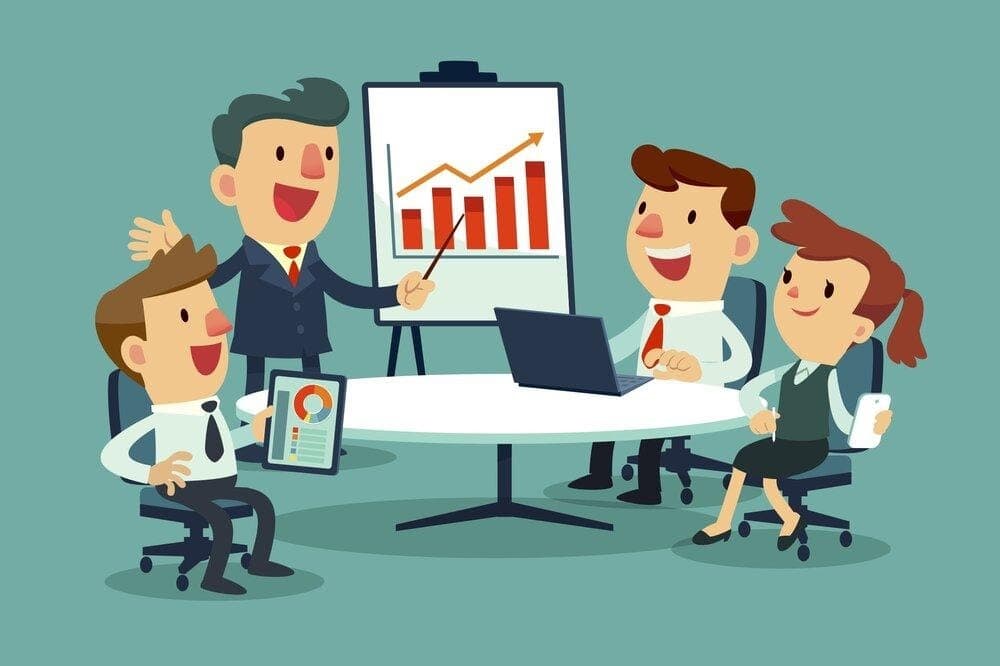 TIẾT 2: THỰC HÀNH ĐO NĂNG LƯỢNG NHIỆT (25 phút)
Yêu cầu học sinh các nhóm tiến hành thí nghiệm đo theo hướng dẫn ở SGK/Trang 115 và H24.2 và báo cáo kết quả theo hướng dẫn của giáo viên trên giấy A0.
- Mẫu báo cáo thực hành:
BÁO CÁO THỰC HÀNH
Nhóm: ........lớp............
Họ và tên các thành viên trong nhóm: 
Mục đích thí nghiệm: Đo được năng lượng nhiệt mà vật nhận được khi bị đun nóng (có thể sử dụng Jun kế hay oát kế ).
Chuẩn bị: Dụng cụ thí nghiệm...
Các bước tiến hành: Mô tả các bước tiến hành ...
Kết quả thí nghiệm: 
Bảng 24.1. Bảng số liệu đo năng lượng nhiệt.
Nhận xét: 
Từ kết quả thí nghiệm, nhận xét về năng lượng nhiệt cần thiết để đun nóng nước.
Ở thí nghiệm nhóm em tiến hành, khi nhiệt độ nước tăng thêm 200C so với nhiệt độ ban đầu thì nhiệt lượng mà nước trong bình nhận được là bao nhiêu Jun
BÁO CÁO THỰC HÀNH
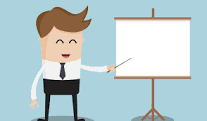 Đại diện học sinh các nhóm lên trình bày báo cáo kết quả thực hành, các nhóm nhận xét chéo  và kết hợp cừng giáo viên đánh giá kết quả báo cáo của các nhóm và bổ sung theo tiêu chí trên phiếu Rubric.
CÁC NHÓM CÙNG GIÁO VIÊN ĐÁNH GIÁ SẢN PHẨM  THEO BẢNG TIÊU CHÍ RUBRIC SAU
TIẾT 3
Qua bài học các em hệ thống kiến thức theo sơ đồ tư duy 
theo nhóm trên giấy A0 (10 phút)
BÁO CÁO SẢN PHẨM
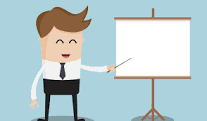 Đại diện các nhóm lên trình bày, các nhóm khác nhận xét chéo và đánh giá sản phẩm thông qua tiêu chí trên phiếu Rubric.
CÁC NHÓM CÙNG GIÁO VIÊN ĐÁNH GIÁ SẢN PHẨM  THEO BẢNG TIÊU CHÍ RUBRIC SAU
THAM GIA TRÒ CHƠI KAHOOT
https://create.kahoot.it/details/ac722622-5753-4b46-8ceb-d2bf9df5e49a
Các em quan sát video thí nghiệm
 chuyển động phân tử và nhiệt độ để trả lời câu hỏi:
	Giả sử có hai cốc giống nhau, chứa cùng một lượng nước như nhau. Đặt một lượng thuốc tím bằng nhau vào một vị trí ở đáy mỗi cốc nước. Nếu nhiệt độ hai cốc nước khác nhau thì thuốc tím ở cốc nước nào lan ra nhanh hơn? Vì sao?
Các em quan sát video thí nghiệm
 chuyển động phân tử và nhiệt độ để trả lời câu hỏi:
	Giả sử có hai cốc giống nhau, chứa cùng một lượng nước như nhau. Đặt một lượng thuốc tím bằng nhau vào một vị trí ở đáy mỗi cốc nước. Nếu nhiệt độ hai cốc nước khác nhau thì thuốc tím ở cốc nước nào lan ra nhanh hơn? Vì sao?
ĐÁP ÁN
- Nếu nhiệt độ hai cốc nước khác nhau thì thuốc tím ở cốc nước có nhiệt độ cao hơn sẽ lan ra nhanh hơn vì cốc nước có nhiệt độ cao hơn thì có năng lượng nhiệt lớn hơn các phân tử nước sẽ chuyển động nhanh hơn.